微积分作业  第1次
请直接拍照上传照片，切勿用附件形式上传
主观题
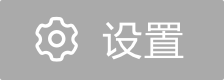 10分
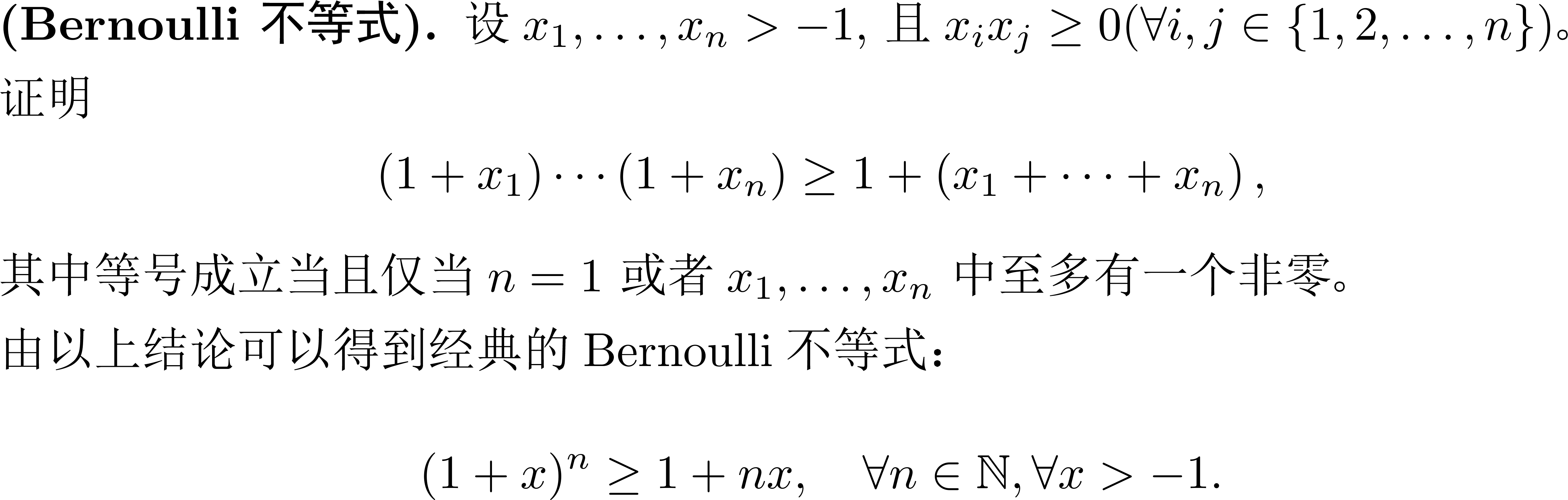 作答
主观题
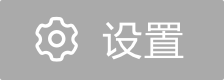 10分
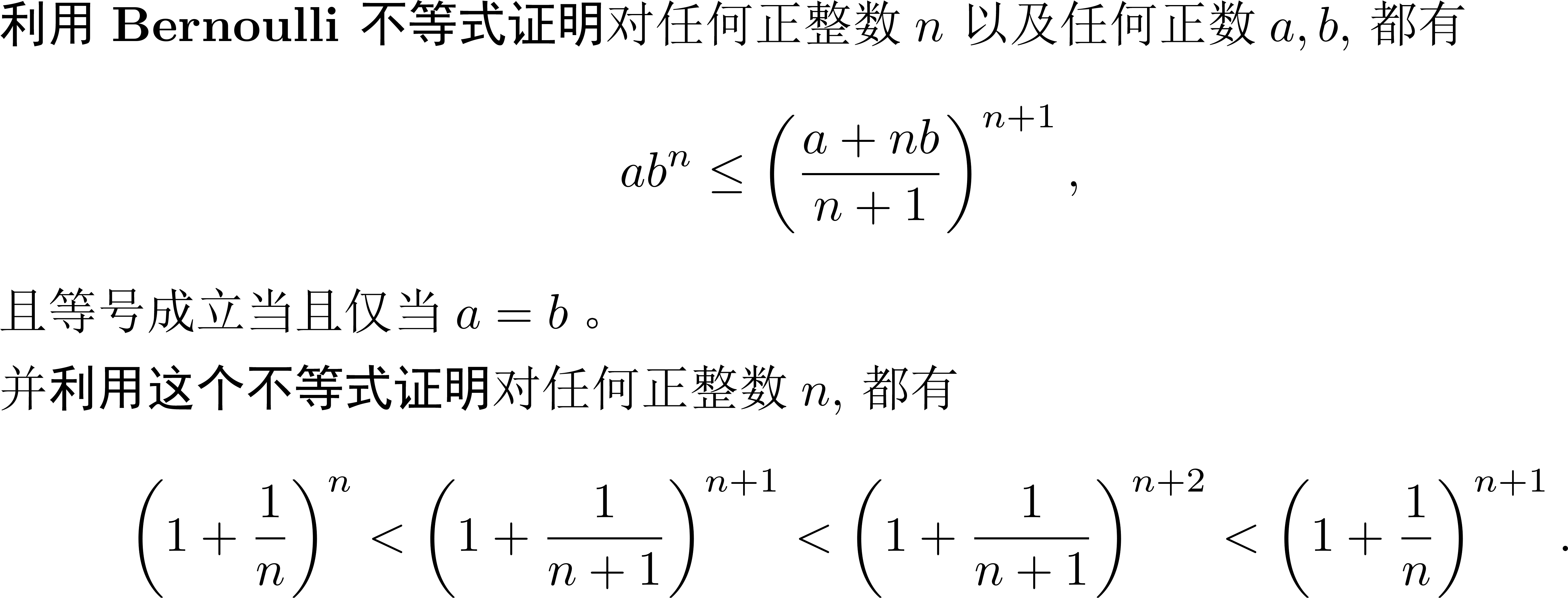 作答
主观题
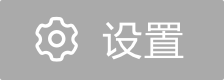 10分
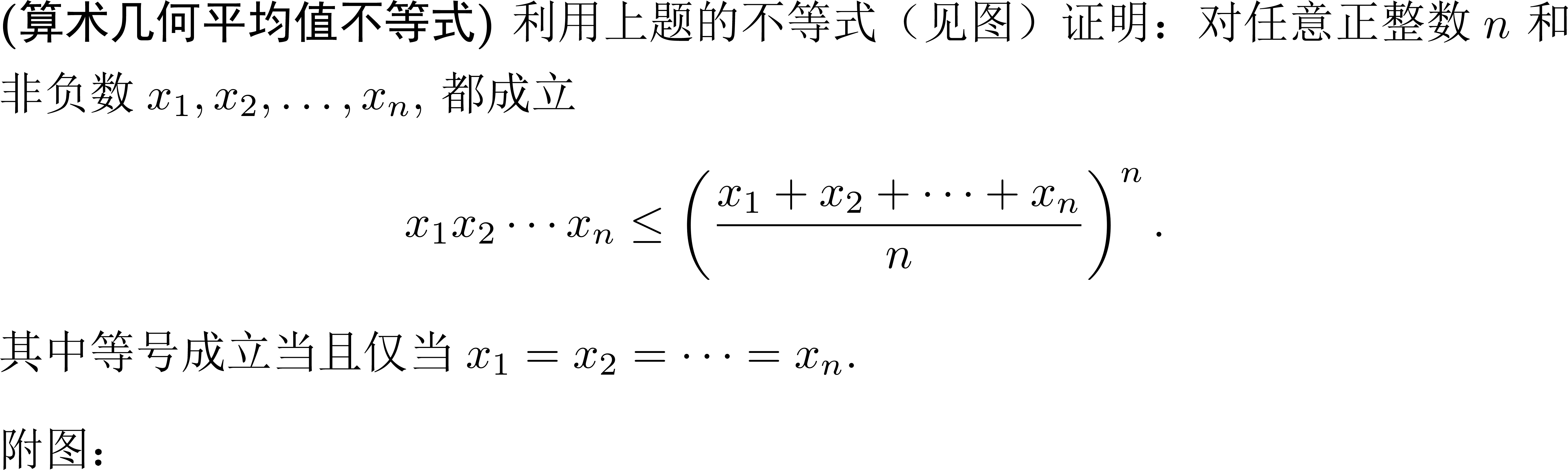 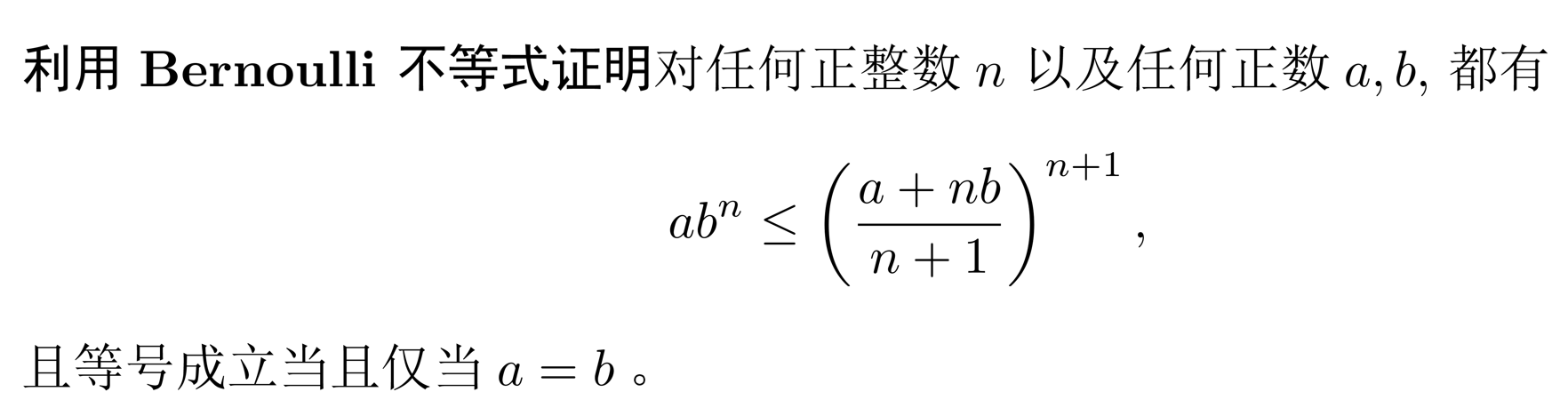 作答
主观题
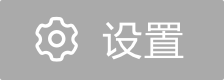 10分
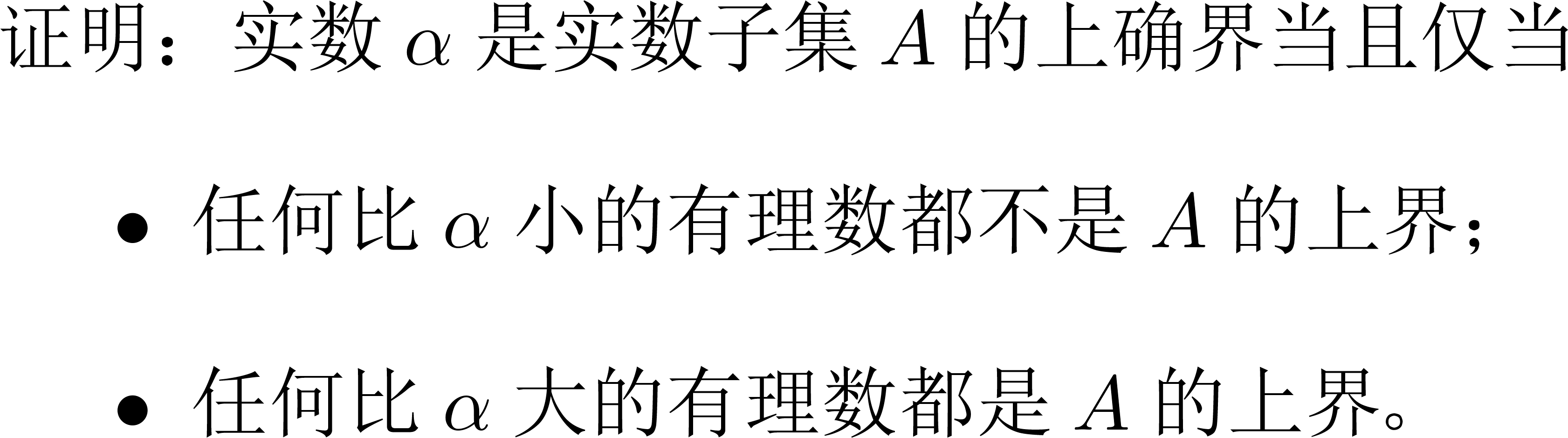 作答
主观题
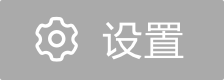 10分
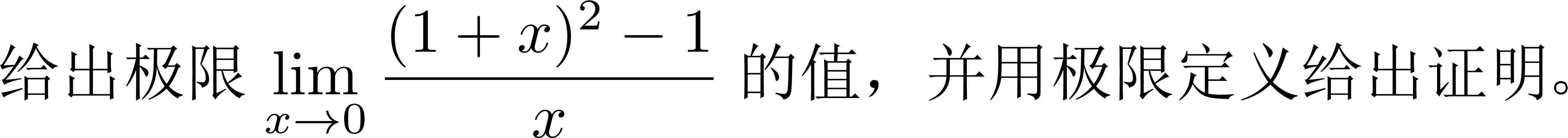 作答
主观题
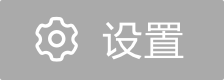 10分
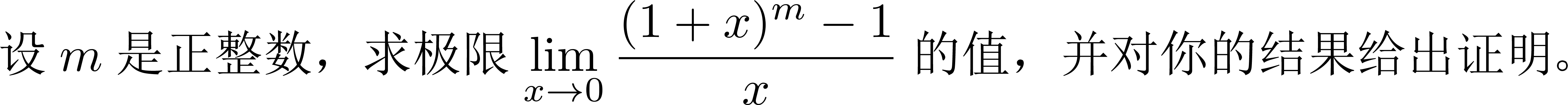 作答
主观题
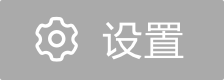 10分
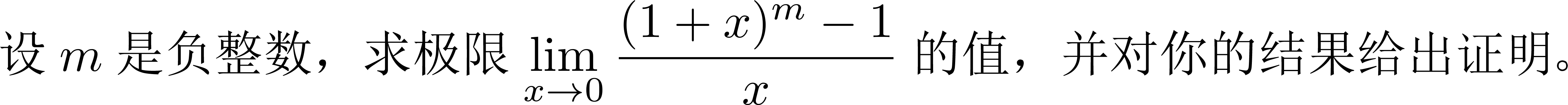 作答
主观题
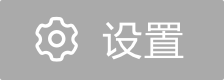 10分
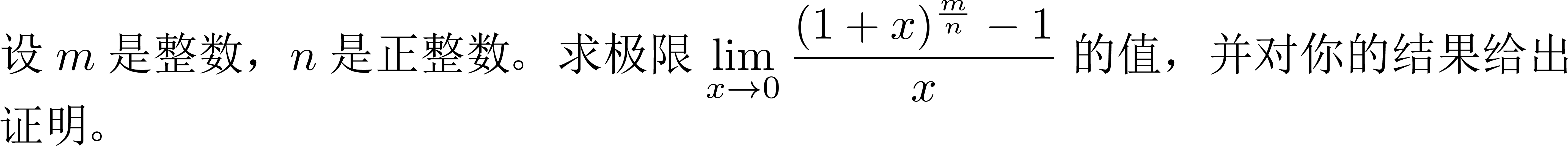 作答
主观题
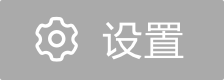 10分
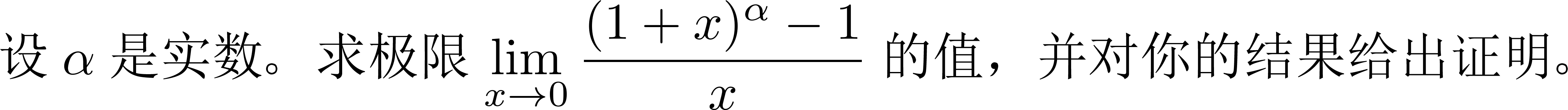 作答
主观题
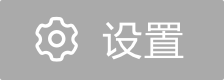 0分
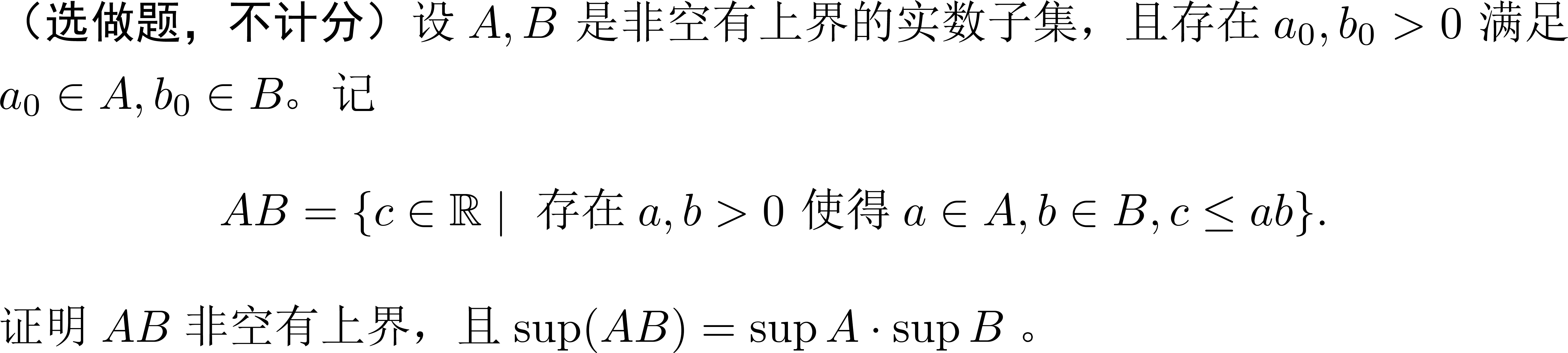 作答
主观题
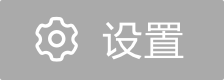 0分
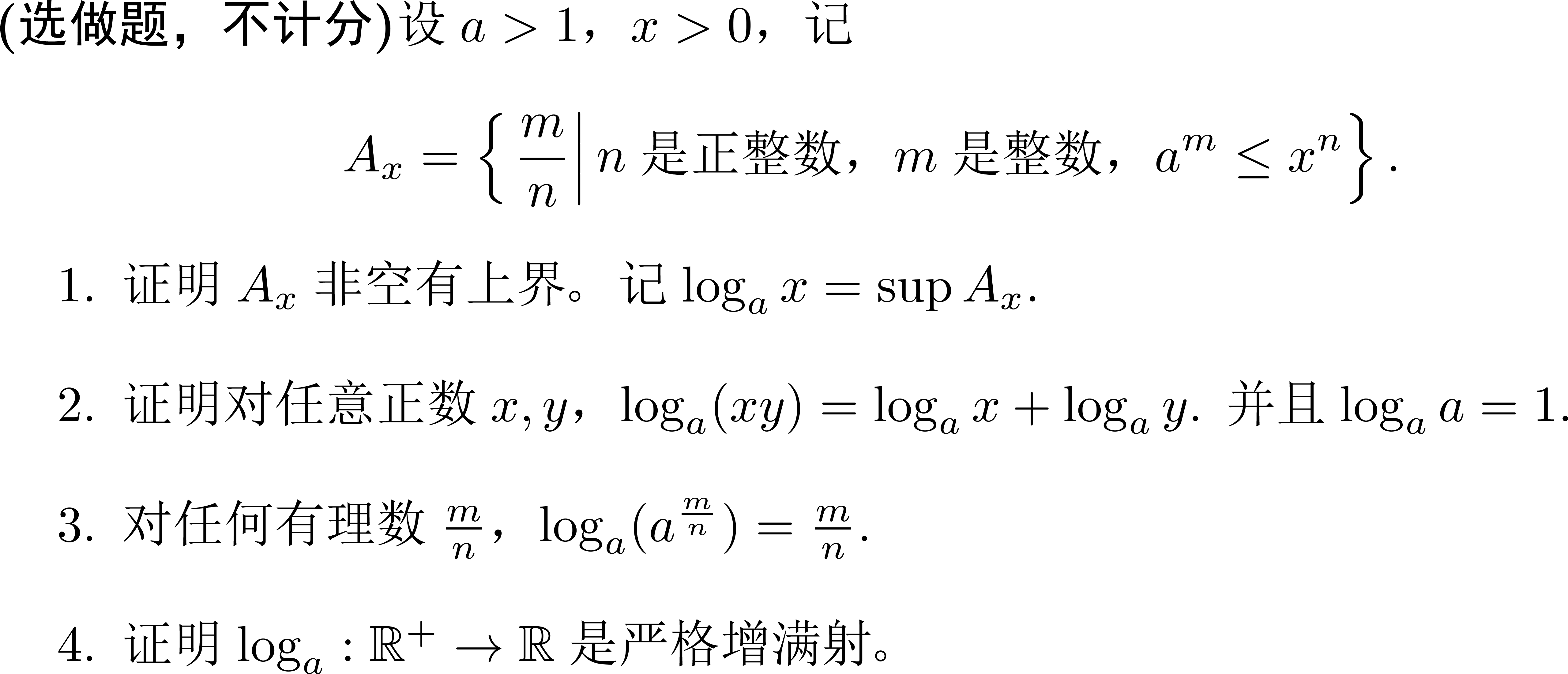 作答